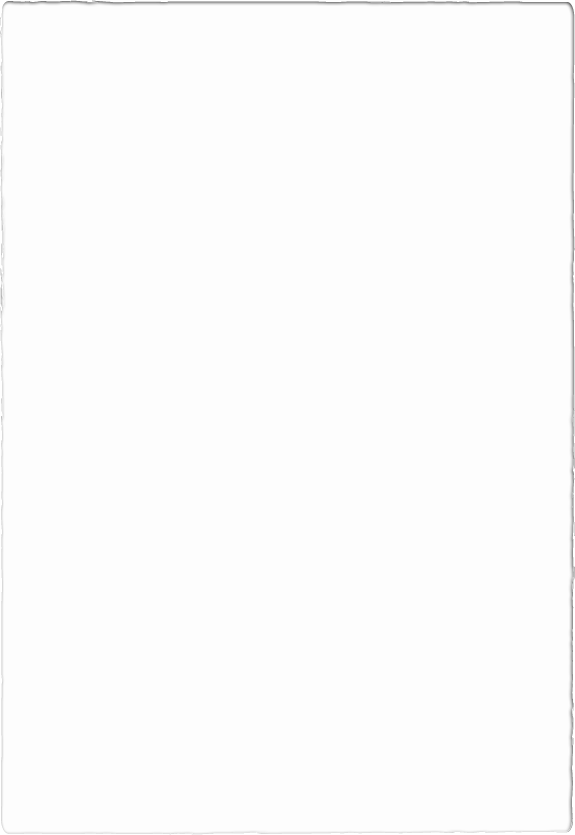 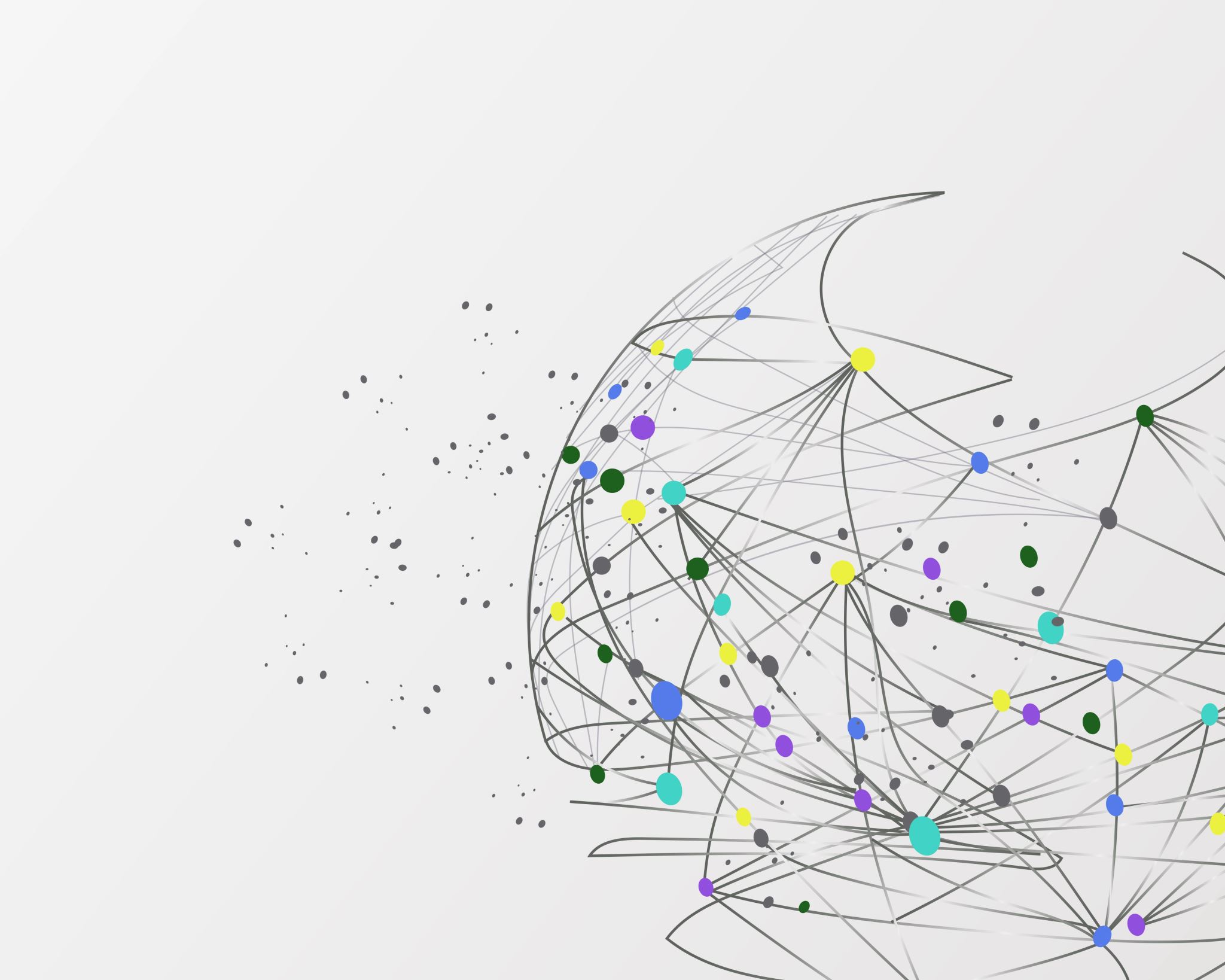 Utjecaj AI (umjetne inteligencije) na obrazovanje današnjice
Osnovna škola Skrad
Učenici 8.razreda
Mentorica: Anamarija Diklić, mag.educ.politeh. i inf
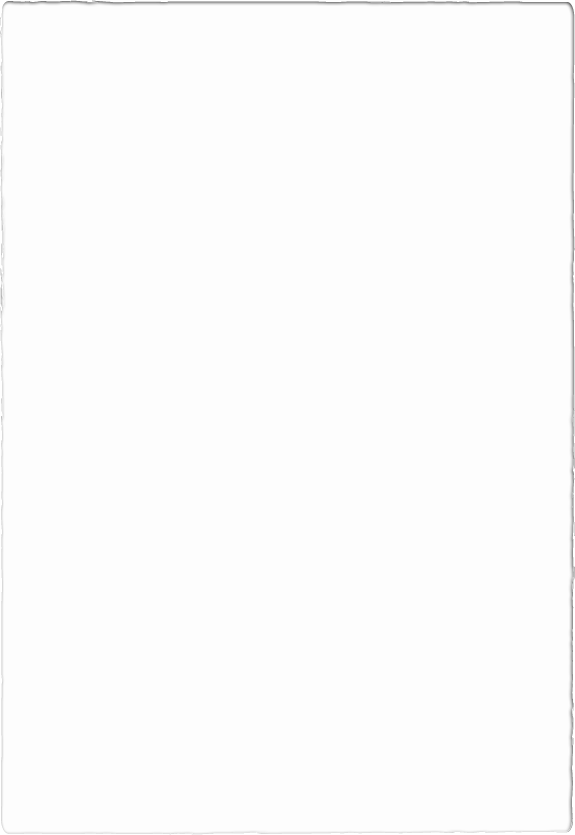 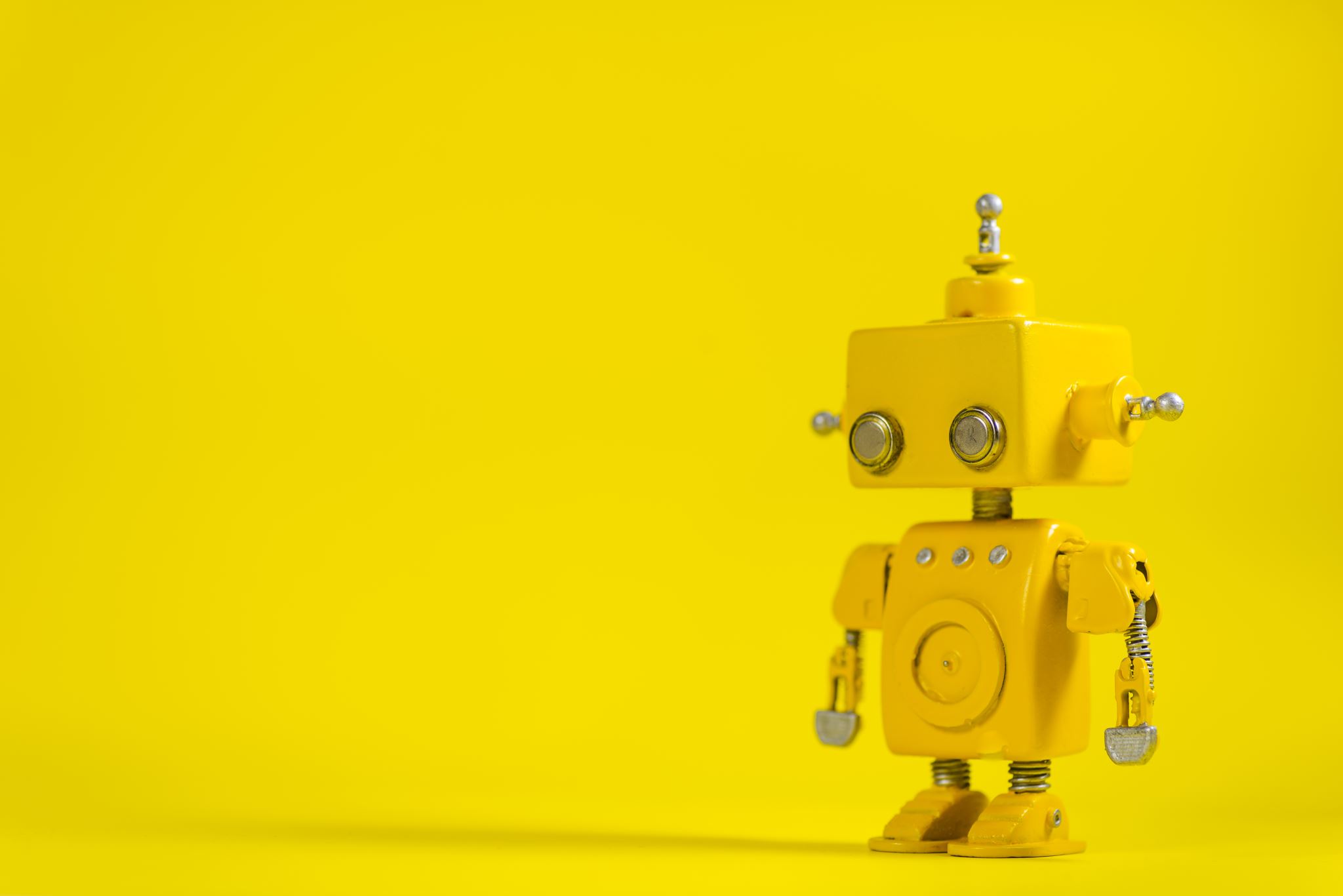 Cilj istraživanja
Ispitati naše učenike i učitelje o: 
		pojmu AI (umjetna inteligencija) 
		korištenju AI
		prednostima i nedostatcima AI
Etape istraživanja
Pojam AI
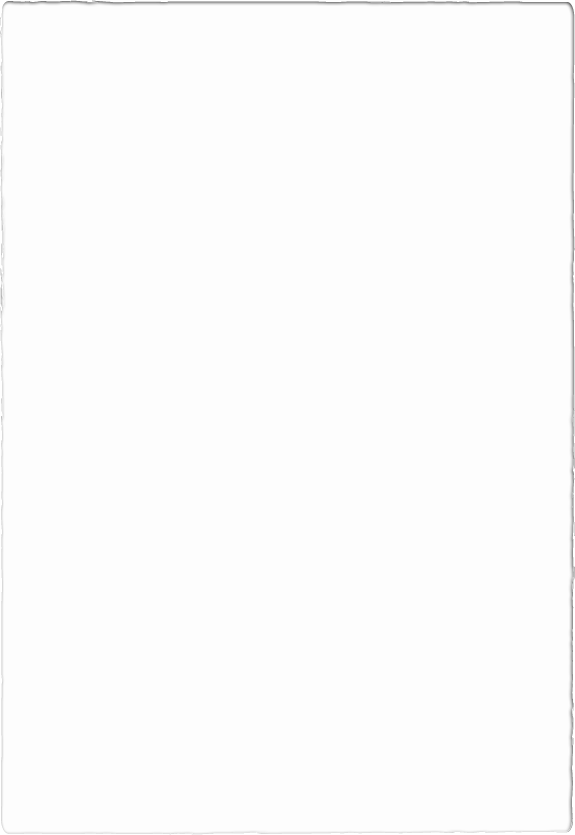 Anketa za učenike
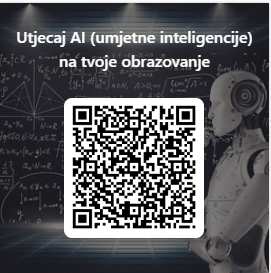 Jesi li čuo/čula za pojam AI (umjetna inteligencija)?
Od 30 ispitanih učenika njih 22 reklo je da se koristi AI (Chat GPT, My AI) – 73%
Koristiš li se AI?
‘’AI alati mogu stvarati tekst, slike, videa po tvojoj želji.’’
‘’Virtualni prijatelj koji odgovara na tvoja pitanja.’’
‘’Pomaže riješiti domaću zadaću.’’
‘’Omogućuje brzo dolaženje do traženih informacija.’’
‘’Zna rješavati matematičke zadatke.’’
Što ukratko možeš reći o AI?
Misiš li da ti AI može pomoći u učenju?
Pozitivne i negativne strane AI
Zaključak - učenici
Naši učenici upoznati su pojmom AI (kroz nastavu inf i hj), kao i s alatima koji funkcioniraju na principu AI.
Neki od učenika koristili su se AI (Chat GPT, My AI, Siri ...
Podijeljena su mišljenja učenika o korištenju AI (svjesni su prednosti i nedostataka koje ste mogli vidjeti na prethodnom slajdu)
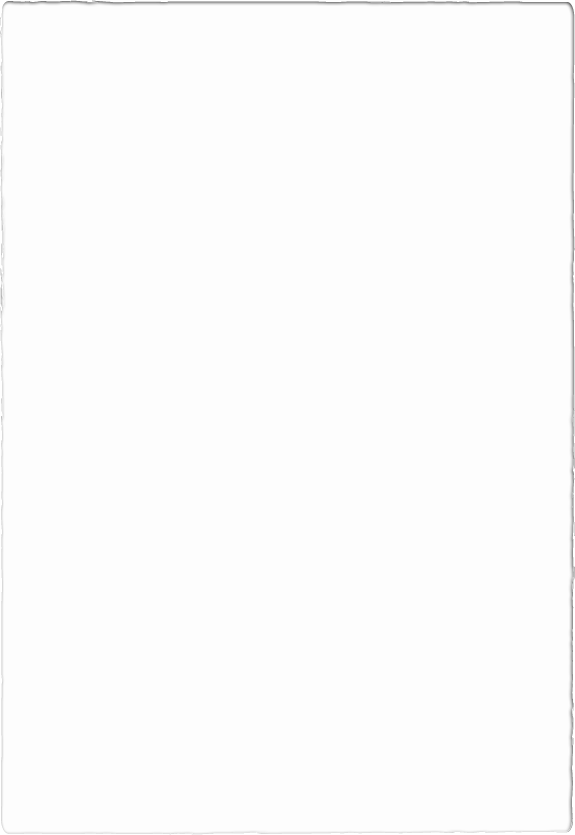 Anketa za učitelje
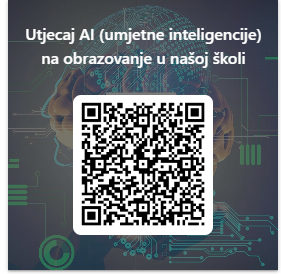 Jeste li se do sada susreli s pojmom AI?
Pojašnjenje pojma AI
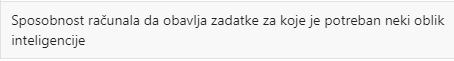 Mislite li da ste dovoljno informirani o umjetnoj inteligenciji u nastavi?
Što mislite o korištenju AI u nastavi?
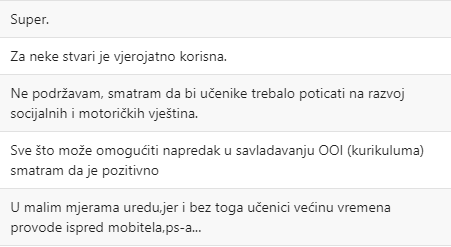 Mislite li da bi Vam AI mogla olakšati planiranje nastave?
14 ispitanih učitelja:
		79% smatra da bi
		14% ne zna
		7% smatra da ne
Zaključak - učitelji
92% naših učitelja čulo je za AI (umjetnu inteligenciju)
21%  učitelja smatra da je upoznato s načinima korištenja AI u nastavi,  dok 79% učitelja smatra da nije dovoljno upoznato

Neke smjernice za dalje: 
	učitelje upoznati s AI (kako za pripremu nastavu tako i za korištenje iste s učenicima)